AI in the Financial Industry: 
Balancing Innovation, Risk, and Regulation
FMA Securities Compliance Seminar
April 25, 2025
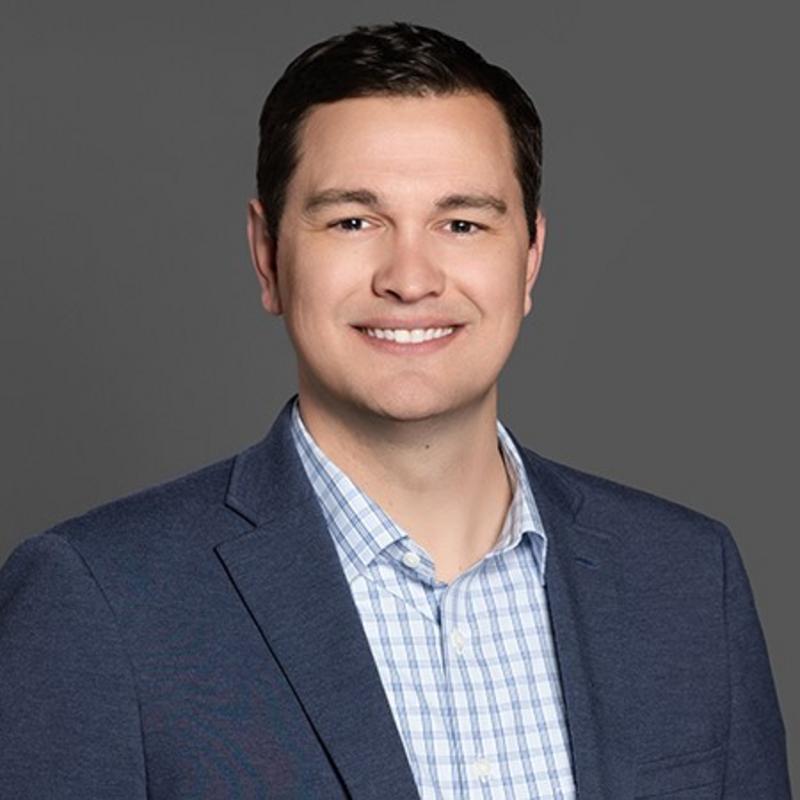 Matt White
AIGP, CIPP/US, CIPP/E, CIPT, CIPM, PCIP
SHAREHOLDER, BAKER DONELSON
MEMPHIS, TN
901.577.8182
mwhite@bakerdonelson.com
Introduction
AI BY THE NUMBERS
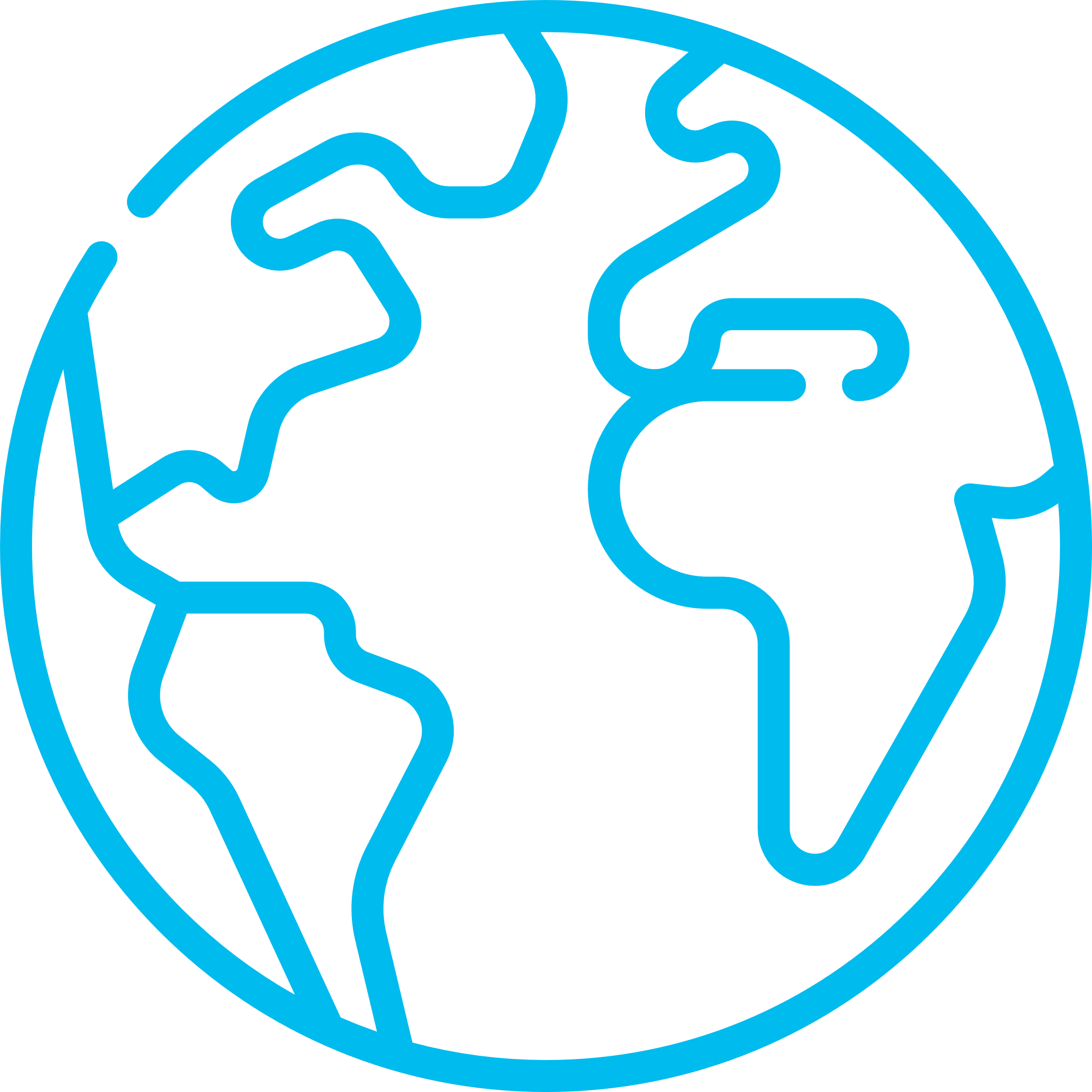 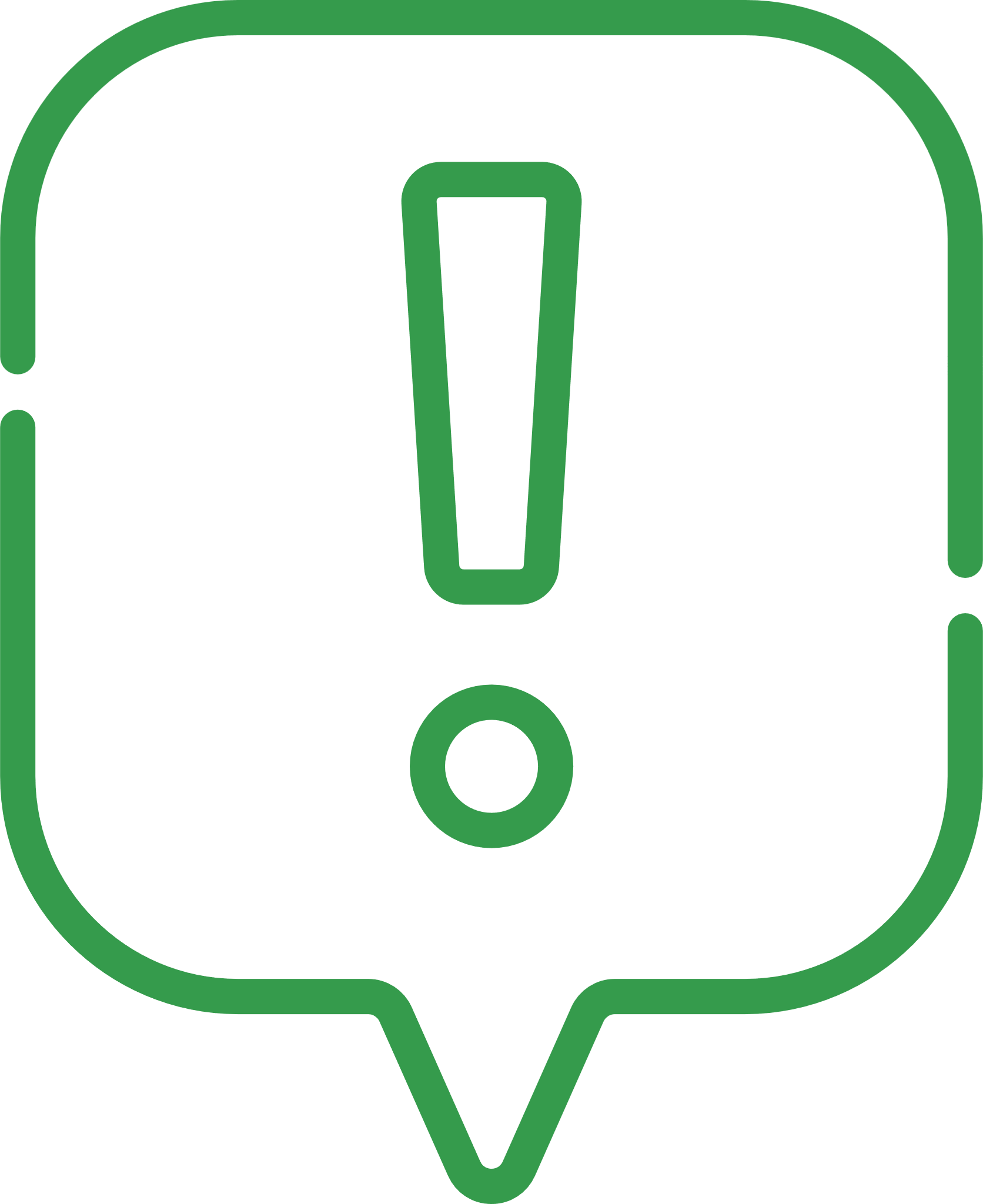 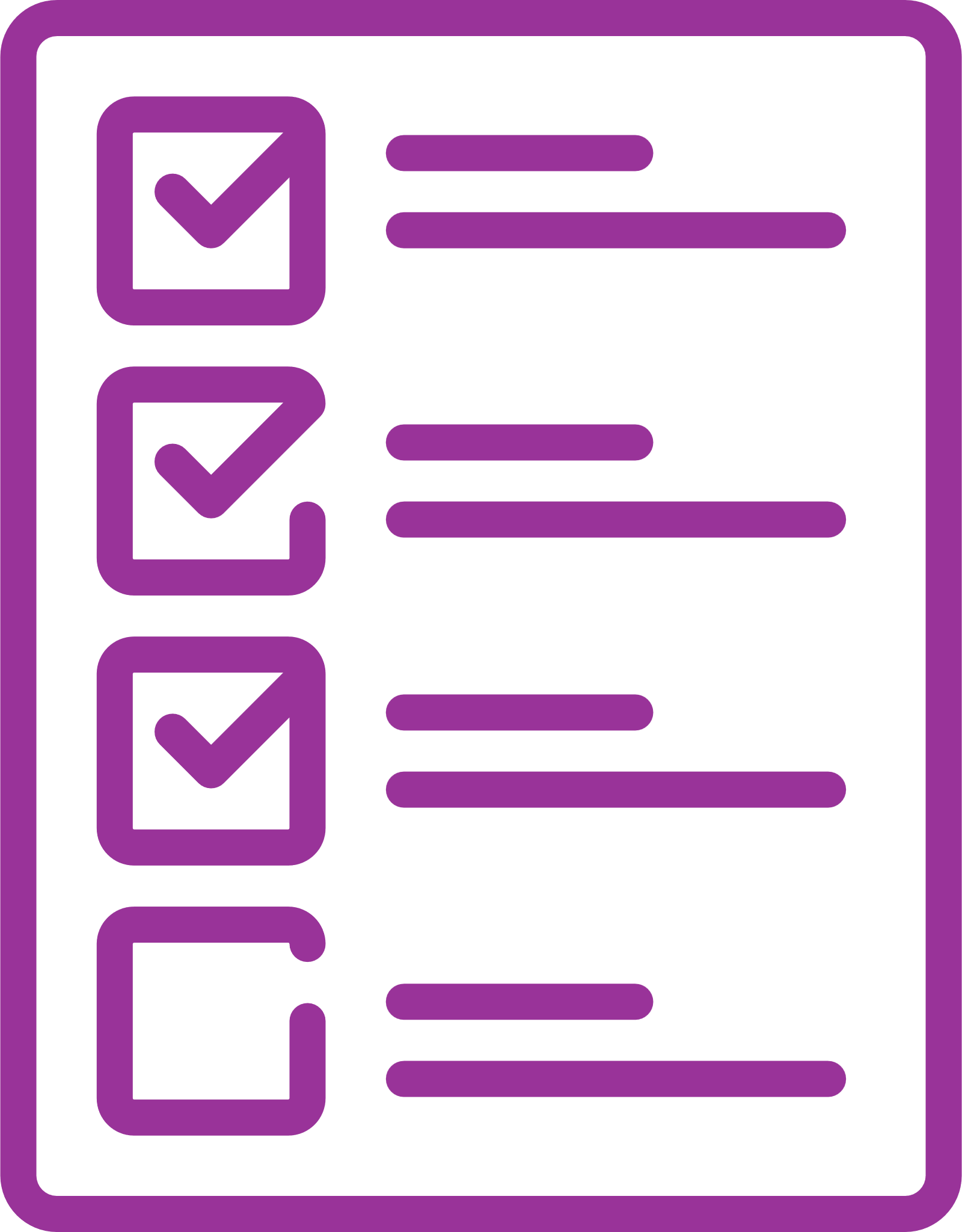 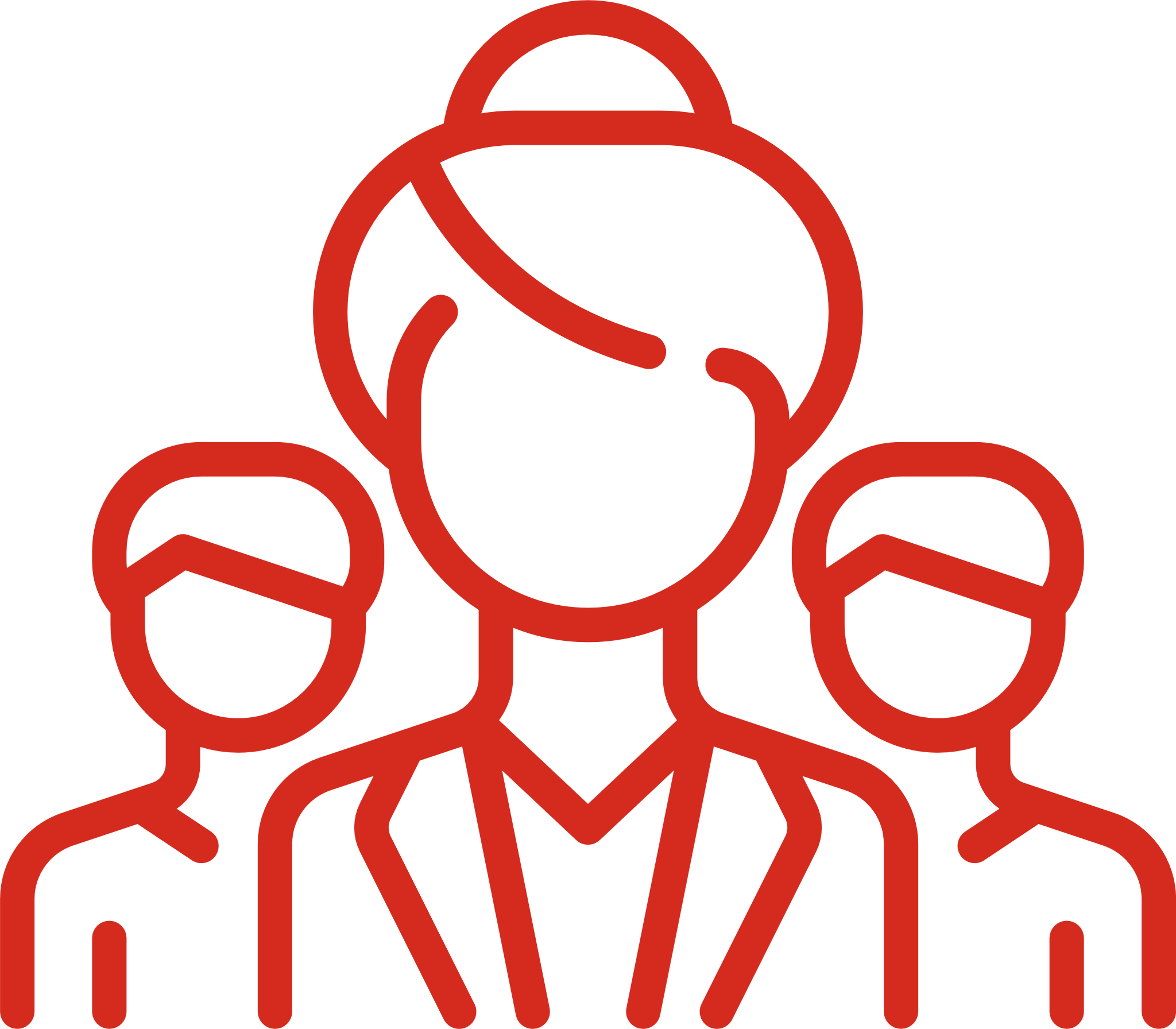 $638B
Expected value of global AI market by end of 2024
83%
Businesses that claim that using AI is a priority in business strategies
65%
Percentage of companies that are using AI internally (74% are testing it)
56%
Employees who don’t know or are unsure if their organizations have ethical standards for AI
[Speaker Notes: Expected to reach $1.81T by 2030.]
INTEREST IN AI OVER THE LAST 5 YEARS
Google searches for “Artificial Intelligence”
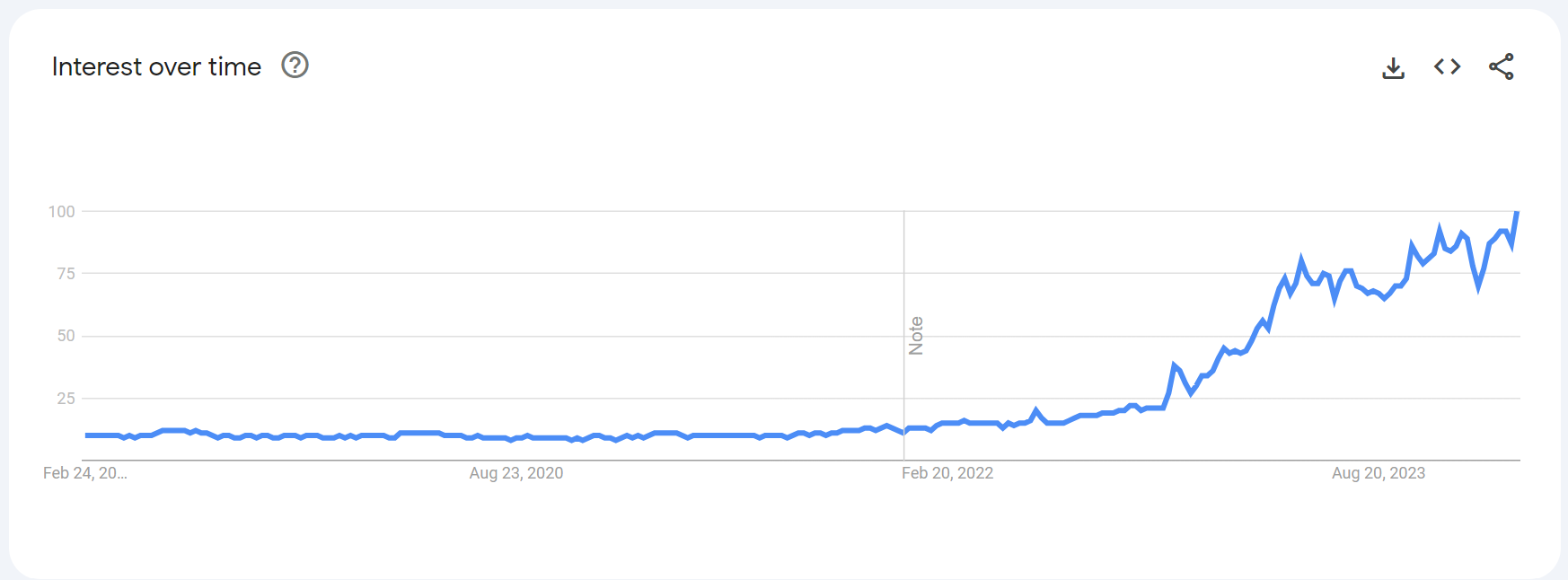 Google searches for “ChatGPT”
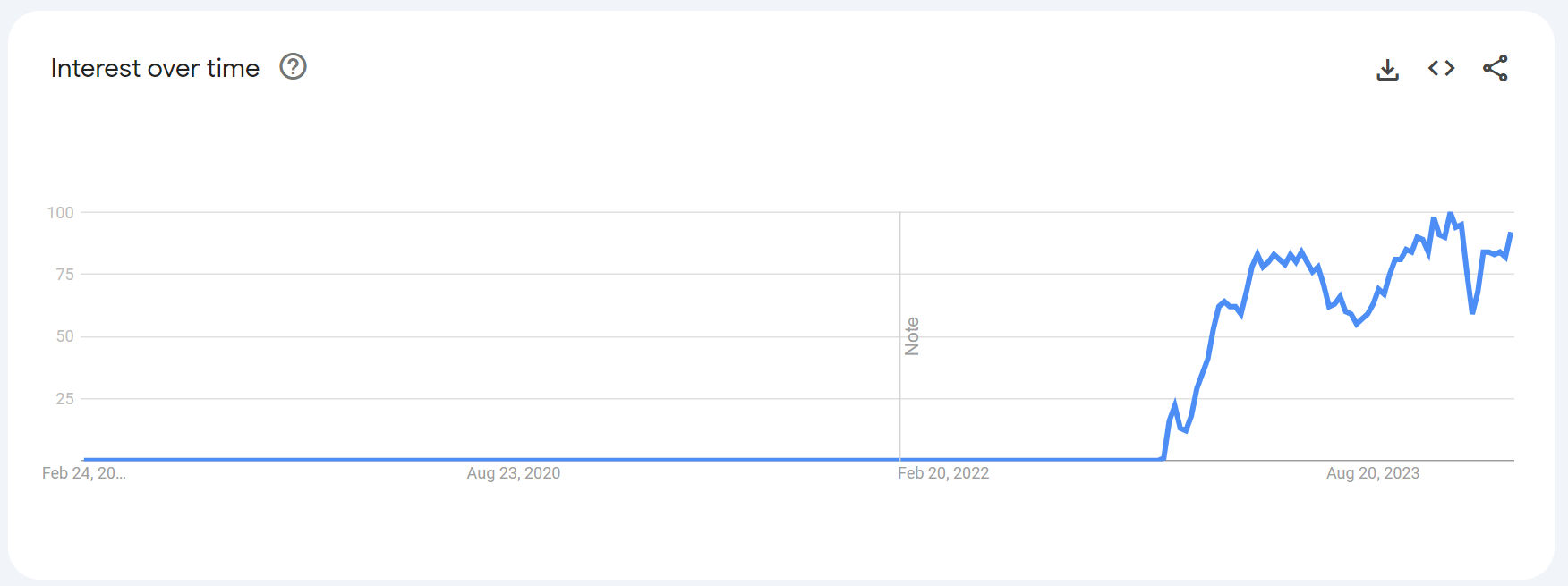 CURRENT STATE OF AI-BASED TECHNOLOGIES
Positive Implications
Great at fast decision making

Excels at pattern recognition

Very good at extracting relevant answers from large data sets and organizing it in an understandable way
Negative Implications
AI infers answers even if there isn’t one (“hallucinations”)
It is only as good as the data to which it is exposed
Industry standards are still evolving
Lack of emotions, morals, and ethics
USES OF AI
Social Media Monitoring
Chatbots
Proofread Documents
Banking
Employee Monitoring
Automated Industrial Machinery
Self-driving Cars
Robotics
Compose Emails and Messages
Employee Recruiting and Hiring
Face ID on Mobile Phones
Healthcare Management
Translation
Write Excel Formulas
Customer Service
Cyber Threat Detection + Response
A PRIMER ON ARTIFICIAL INTELLIGENCE
Artificial Intelligence
Machine 
Learning
Deep
Learning/Neural Networks
Generative AI + Large Language Models (LLMs)
ARTIFICIAL INTELLIGENCE
Artificial Intelligence
Artificial Intelligence (AI) is the capability of a computer system to mimic human intelligence and functions such as learning, problem-solving, and reading.  

AI can sense, reason, adapt, and act.  

AI is not a single technology. Rather, it exists in a variety of different forms through different functions
Machine Learning
Generative AI
Natural Language Processing (NLP)
Artificial neural networks
ARTIFICIAL INTELLIGENCE
Artificial Intelligence
Machine Learning (ML) is a subset of AI that focuses on the automated use of data and improves without being explicitly programmed.  
Learns trends and patterns to make predictions/optimizations
Gradually improves over time

3 Functions of Machine Learning:
Descriptive: Uses data to explain what happened
Predictive: Uses data to predict what will happen
Prescriptive: Uses data to make suggestions about actions to take
Machine 
Learning
ARTIFICIAL INTELLIGENCE
Artificial Intelligence
There are various fields and subsets within Machine Learning.
Natural Language Processing (NLP): Machines learn to understand language as spoken/written by humans
Chatbots, Siri, etc.

Deep Learning/Deep Neural Networks: Neural network with many layers that can process extensive amounts of data and evaluate the weight
The more layers, the more complex it can process
Requires a lot of computing power
Machine 
Learning
Deep
Learning/Neural Networks
[Speaker Notes: Recommendation algorithms
Image analysis and object detection – ML can analyze images for different information like learning to identify people and tell them apart
Fraud Detection – How someone normally spends, or where they normally show, to identify potentially fraudulent credit card transactions]
ARTIFICIAL INTELLIGENCE
Artificial Intelligence
Generative AI: Type of deep learning that uses algorithms to generate text, images, and other content based on the data on which it was trained
Forms of output varies: text, images, audio, video, 3D objects, etc.

Large Language Models (LLMs): Massive neural networks (deep learning) that are trained using large amounts of data.
Machine 
Learning
Deep
Learning/Neural Networks
Generative AI + Large Language Models (LLMs)
[Speaker Notes: Recommendation algorithms
Image analysis and object detection – ML can analyze images for different information like learning to identify people and tell them apart
Fraud Detection – How someone normally spends, or where they normally show, to identify potentially fraudulent credit card transactions]
Prompt Engineering
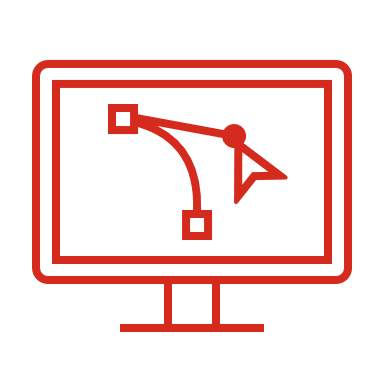 Prompts are questions, instructions, or requests that you input into an AI tool to start the process. 

You can improve AI output by including the right information and avoiding common pitfalls in your requests.

Basics:  Intent + Context + Instruction

TIP:  Treat AI like a beginner lawyer – 
	You must brief it, give additional information, ask clarifying 	questions, and review (and likely fix) the work product.
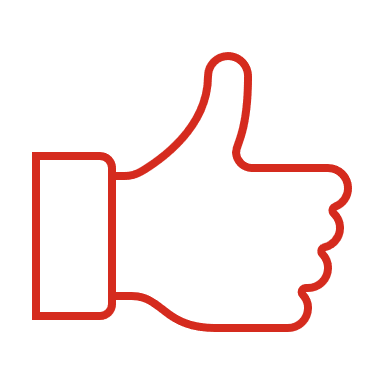 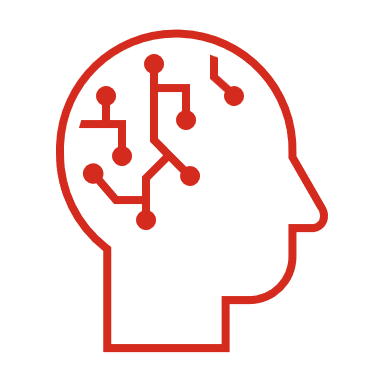 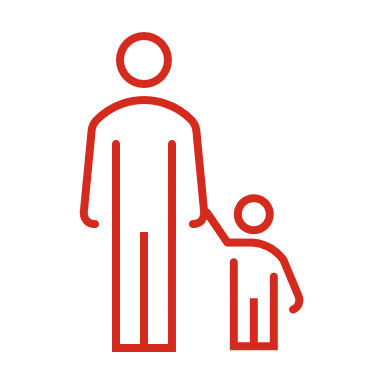 [Speaker Notes: QUESTION:  What are the main privacy risks when using CHATGPT?

ANSWER:  When using ChatGPT or similar language models, there are several privacy risks to consider:

Data Storage: When interacting with a chatbot, your conversations and queries are typically logged and stored. While the purpose of storing this data is to improve the model and enhance user experience, there is a risk that sensitive information shared during conversations could be accessed or breached.

Information Leakage: Language models like ChatGPT generate responses based on patterns and examples learned from the training data. In some cases, this could result in unintended disclosure of sensitive information. If you inadvertently provide personal, financial, or confidential information, there is a possibility that the model could include it in its responses.

Re-identification: Even if you don't directly share personally identifiable information (PII), it is still possible to be re-identified based on seemingly innocuous details. If you discuss specific locations, events, or unique experiences, someone with access to the chat logs might be able to associate those details with your identity.

Third-Party Integrations: ChatGPT can be integrated into various platforms and applications, allowing developers to extend its functionality. However, these integrations may involve sharing data with third-party services, which could potentially compromise your privacy. It's important to review the privacy policies and terms of service of the applications that use ChatGPT.

Contextual Awareness: Language models like ChatGPT lack context beyond the current conversation. As a result, they may not remember the details of previous interactions. While this can be beneficial for privacy, it may also lead to a loss of context and result in repetitive or inconsistent responses.

ANY OTHER RISKS?

User Profiling: The conversations you have with ChatGPT could be used to build a profile of your interests, preferences, and behaviors. This profile could be utilized for targeted advertising, personalized content, or even shared with third parties without your knowledge or consent.

Algorithmic Bias: Language models like ChatGPT are trained on large datasets that may contain biases present in the data. This can lead to biased or discriminatory responses. If these biases are not addressed, it can perpetuate societal inequalities and reinforce stereotypes.

Manipulation and Social Engineering: ChatGPT has the ability to generate persuasive and convincing responses, which can be exploited by malicious actors for social engineering purposes. They can use the model to trick users into revealing sensitive information or engaging in harmful actions.

Phishing Attacks: Adversaries can use language models to craft sophisticated phishing attacks. They can generate highly realistic messages that imitate legitimate organizations, leading users to disclose sensitive information, click on malicious links, or perform actions that compromise their security.

Lack of Control: As a user, you have limited control over how your data is used or shared beyond what is stated in the platform's privacy policy. The data you provide during interactions may be stored, analyzed, and potentially used for purposes that you are not aware of or did not explicitly consent to.]
Ask specific questions. 
 	Be concise and use simple language. 
 	Tell the AI what output you want, e.g., an email, a 	summary, a presentation, bullet points, a checklist, 	etc. 
 	Tell the AI the point of view. For example, you are a 	lawyer, you are the CFO, you are a judge, you are a 	businessperson. Context matters. 
 	Provide context - factual background, purpose, scope, 	tone, etc. 
 	Follow-up with new prompts until you get what you 	want, treat like a dialogue.
 	Keep asking the AI to refine results, change results, 	create different documents with different viewpoints, 	etc.
Tips for drafting good prompts:
[Speaker Notes: QUESTION:  What are the main privacy risks when using CHATGPT?

ANSWER:  When using ChatGPT or similar language models, there are several privacy risks to consider:

Data Storage: When interacting with a chatbot, your conversations and queries are typically logged and stored. While the purpose of storing this data is to improve the model and enhance user experience, there is a risk that sensitive information shared during conversations could be accessed or breached.

Information Leakage: Language models like ChatGPT generate responses based on patterns and examples learned from the training data. In some cases, this could result in unintended disclosure of sensitive information. If you inadvertently provide personal, financial, or confidential information, there is a possibility that the model could include it in its responses.

Re-identification: Even if you don't directly share personally identifiable information (PII), it is still possible to be re-identified based on seemingly innocuous details. If you discuss specific locations, events, or unique experiences, someone with access to the chat logs might be able to associate those details with your identity.

Third-Party Integrations: ChatGPT can be integrated into various platforms and applications, allowing developers to extend its functionality. However, these integrations may involve sharing data with third-party services, which could potentially compromise your privacy. It's important to review the privacy policies and terms of service of the applications that use ChatGPT.

Contextual Awareness: Language models like ChatGPT lack context beyond the current conversation. As a result, they may not remember the details of previous interactions. While this can be beneficial for privacy, it may also lead to a loss of context and result in repetitive or inconsistent responses.

ANY OTHER RISKS?

User Profiling: The conversations you have with ChatGPT could be used to build a profile of your interests, preferences, and behaviors. This profile could be utilized for targeted advertising, personalized content, or even shared with third parties without your knowledge or consent.

Algorithmic Bias: Language models like ChatGPT are trained on large datasets that may contain biases present in the data. This can lead to biased or discriminatory responses. If these biases are not addressed, it can perpetuate societal inequalities and reinforce stereotypes.

Manipulation and Social Engineering: ChatGPT has the ability to generate persuasive and convincing responses, which can be exploited by malicious actors for social engineering purposes. They can use the model to trick users into revealing sensitive information or engaging in harmful actions.

Phishing Attacks: Adversaries can use language models to craft sophisticated phishing attacks. They can generate highly realistic messages that imitate legitimate organizations, leading users to disclose sensitive information, click on malicious links, or perform actions that compromise their security.

Lack of Control: As a user, you have limited control over how your data is used or shared beyond what is stated in the platform's privacy policy. The data you provide during interactions may be stored, analyzed, and potentially used for purposes that you are not aware of or did not explicitly consent to.]
Top AI Considerations
ARTIFICIAL INTELLIGENCE CONSIDERATIONS
Contracts
Privacy
Intellectual Property
Do you know how your data is being used?  
Are individual privacy rights protected?
Vendors using AI to analyze company data
Who has rights in the output generated by AI?
B
D
A
C
E
Employment
Do you allow your employees to use AI?  How do you ensure company data and other sensitive information is protected?
Cybersecurity
Bad actors are using AI to launch more sophisticated cyberattacks
DATA PRIVACY
[Speaker Notes: QUESTION:  What are the main privacy risks when using CHATGPT?

ANSWER:  When using ChatGPT or similar language models, there are several privacy risks to consider:

Data Storage: When interacting with a chatbot, your conversations and queries are typically logged and stored. While the purpose of storing this data is to improve the model and enhance user experience, there is a risk that sensitive information shared during conversations could be accessed or breached.

Information Leakage: Language models like ChatGPT generate responses based on patterns and examples learned from the training data. In some cases, this could result in unintended disclosure of sensitive information. If you inadvertently provide personal, financial, or confidential information, there is a possibility that the model could include it in its responses.

Re-identification: Even if you don't directly share personally identifiable information (PII), it is still possible to be re-identified based on seemingly innocuous details. If you discuss specific locations, events, or unique experiences, someone with access to the chat logs might be able to associate those details with your identity.

Third-Party Integrations: ChatGPT can be integrated into various platforms and applications, allowing developers to extend its functionality. However, these integrations may involve sharing data with third-party services, which could potentially compromise your privacy. It's important to review the privacy policies and terms of service of the applications that use ChatGPT.

Contextual Awareness: Language models like ChatGPT lack context beyond the current conversation. As a result, they may not remember the details of previous interactions. While this can be beneficial for privacy, it may also lead to a loss of context and result in repetitive or inconsistent responses.

ANY OTHER RISKS?

User Profiling: The conversations you have with ChatGPT could be used to build a profile of your interests, preferences, and behaviors. This profile could be utilized for targeted advertising, personalized content, or even shared with third parties without your knowledge or consent.

Algorithmic Bias: Language models like ChatGPT are trained on large datasets that may contain biases present in the data. This can lead to biased or discriminatory responses. If these biases are not addressed, it can perpetuate societal inequalities and reinforce stereotypes.

Manipulation and Social Engineering: ChatGPT has the ability to generate persuasive and convincing responses, which can be exploited by malicious actors for social engineering purposes. They can use the model to trick users into revealing sensitive information or engaging in harmful actions.

Phishing Attacks: Adversaries can use language models to craft sophisticated phishing attacks. They can generate highly realistic messages that imitate legitimate organizations, leading users to disclose sensitive information, click on malicious links, or perform actions that compromise their security.

Lack of Control: As a user, you have limited control over how your data is used or shared beyond what is stated in the platform's privacy policy. The data you provide during interactions may be stored, analyzed, and potentially used for purposes that you are not aware of or did not explicitly consent to.]
DATA PRIVACY CONSIDERATIONS
1
Individual Privacy Rights
Many state privacy and other laws have increased guardrails around using automated decision-making
Does AI usage comply with privacy rights? Potential opt-outs?
Data Usage Concerns
2
Is the source data being used reliable? Is it biased?  
What happens to your information after it is used for a response?
Are the uses transparent, fair, and explainable?
3
Data Minimization
Many regulations require organizations not to use more personal information than is necessary and to minimize time data is retained
The general principle of AI goes against these concepts
4
Purpose Limitations
Is the use of personal information in AI the same as the purpose for which the information was disclosed?
EMPLOYMENT/HR
Employee Access/Use
Do you allow (or encourage) your employees to use AI?
If so, what guardrails do you put in place?
Have you updated your acceptable use policy?
What AI tools do you make available?

Protecting Company Data/Trade Secrets
How do you ensure company data or trade secrets are protected?
How do you protect personal or sensitive information of customers?

Internal HR Uses
Recruiting and hiring
Finding/screening candidates, assessing candidates through games, chatbots to answer questions
Managing employee performance
Assessing productivity and performance, selecting employees for promotion, identifying misconduct, etc.
What policies are in place to avoid bias/discrimination?
EEOC has issued guidance that employers bear the burden of compliance with AI employment tools.
Bias does not have to be intentional to be illegal
AI EMPLOYMENT ISSUES
[Speaker Notes: GUARDRAILS – consider accuracy, reliance, checking results (1st year associate analogy)

https://www.bakerdonelson.com/workplace-discrimination-lawsuits-juries-wont-blame-ai-theyll-blame-you

Regarding HR use in particular, Workplace discrimination claims remain one of the most significant areas of legal exposure for employers, from hiring to firing and everything in between. An employer's reliance on artificial intelligence (AI), especially in the hiring process, does not lessen this exposure.

With ever-increasing urgencies, employers have been turning to AI, especially with respect to hiring and HR functions. Employers, for example, often turn to AI for their initial review of résumés and applications. Whether pre-programmed or specifically designed for an employer, AI tools then evaluate, select, and discard applicants – usually in the blink of an eye. In the eyes of the law, these actions are evaluated no differently than if they were performed by people. It does not matter that AI was involved.

If a company uses AI and it results in a disparate impact on, say, female applicants, the fact that AI was involved will have no bearing on the impact claims that follow. The use of AI not a defense to discrimination claims.]
INTELLECTUAL PROPERTY
Rights of Use Issues for Input and Prompting
Many platforms train models on data compiled from web scraping which may contain copyrighted creations.
Can AI platforms use unlicensed content in training data?
Should users be able to prompt tools with direct reference to copyrighted + trademarked works without permission?

Who has rights in the output?
Content creators have entered into licensing agreements with AI companies.
Are there fair use exceptions to using content for generative AI/LLMs?
Unable to patent as laws limit inventorship to human beings (Thaler v. Vidal). An inventor must be an individual.
U.S. Copyright Office issued a statement requiring copyright applicants who use AI to disclose the inclusion of AI-generated content and explain the human author’s contributions to the work.
INTELLECTUAL PROPERTY ISSUES + AI
[Speaker Notes: GUARDRAILS – consider accuracy, reliance, checking results (1st year associate analogy)

https://www.bakerdonelson.com/workplace-discrimination-lawsuits-juries-wont-blame-ai-theyll-blame-you

Regarding HR use in particular, Workplace discrimination claims remain one of the most significant areas of legal exposure for employers, from hiring to firing and everything in between. An employer's reliance on artificial intelligence (AI), especially in the hiring process, does not lessen this exposure.

With ever-increasing urgencies, employers have been turning to AI, especially with respect to hiring and HR functions. Employers, for example, often turn to AI for their initial review of résumés and applications. Whether pre-programmed or specifically designed for an employer, AI tools then evaluate, select, and discard applicants – usually in the blink of an eye. In the eyes of the law, these actions are evaluated no differently than if they were performed by people. It does not matter that AI was involved.

If a company uses AI and it results in a disparate impact on, say, female applicants, the fact that AI was involved will have no bearing on the impact claims that follow. The use of AI not a defense to discrimination claims.]
NYT vs. OpenAI
Lawsuit alleges that OpenAI’s “commercial success is built in large part on OpenAI’s large-scale copyright infringement” containing copies of NYT’s content and routinely summarizes NYT content. 
Similar case by Chicago Tribune and other newspapers against OpenAI and Microsoft alleging misuse of reporters’ work to train AI systems.

Universal Music Group vs. Anthropic
Allegations that Anthropic used lyrics from over 500 copyrighted songs to train its chatbot Claude.
Anthropic has said it has measures in place to prevent generation of copyrighted material and, if measures failed in the past, it was a “bug” and not a “feature” of product

Primary Issues
What is a “derivative work” and is the output considered “fair use”?
IP LITIGATION AGAINST AI PLATFORMS
[Speaker Notes: GUARDRAILS – consider accuracy, reliance, checking results (1st year associate analogy)

https://www.bakerdonelson.com/workplace-discrimination-lawsuits-juries-wont-blame-ai-theyll-blame-you

Regarding HR use in particular, Workplace discrimination claims remain one of the most significant areas of legal exposure for employers, from hiring to firing and everything in between. An employer's reliance on artificial intelligence (AI), especially in the hiring process, does not lessen this exposure.

With ever-increasing urgencies, employers have been turning to AI, especially with respect to hiring and HR functions. Employers, for example, often turn to AI for their initial review of résumés and applications. Whether pre-programmed or specifically designed for an employer, AI tools then evaluate, select, and discard applicants – usually in the blink of an eye. In the eyes of the law, these actions are evaluated no differently than if they were performed by people. It does not matter that AI was involved.

If a company uses AI and it results in a disparate impact on, say, female applicants, the fact that AI was involved will have no bearing on the impact claims that follow. The use of AI not a defense to discrimination claims.]
CONTRACTS
Data Obtained from Vendors Using AI
Do you track vendor AI usage?
Reps and warranties as to legitimacy of data and right to use
Indemnification?
Compliance with fluid legal landscape
Controls to prevent/limit hallucinations

Vendors using AI to analyze or modify your data
Will your organization’s data be used to develop and train the model?
Limitations on using confidential info/PII?
Are you “selling”/“sharing” data?
Does the vendor have all necessary rights to use such data to train the model?
What will the vendor do with the inputs?
Disclose to third parties?
When will vendor delete inputs?
Audit rights?

AI tools you use
What ethical and legal factors should be considered as part of your policy for AI decision-making? 
How can you guarantee that your AI systems are transparent, just, and responsible?
AI CONTRACTUAL CONSIDERATIONS
[Speaker Notes: In our current business environment, many companies use hundreds (or more) vendors.  As those vendors are grappling with these same issues, it is important to consider whether AI is creating any issues in this context as well.  (Slide)]
CYBERSECURITY
CYBERATTACKS POWERED BY AI
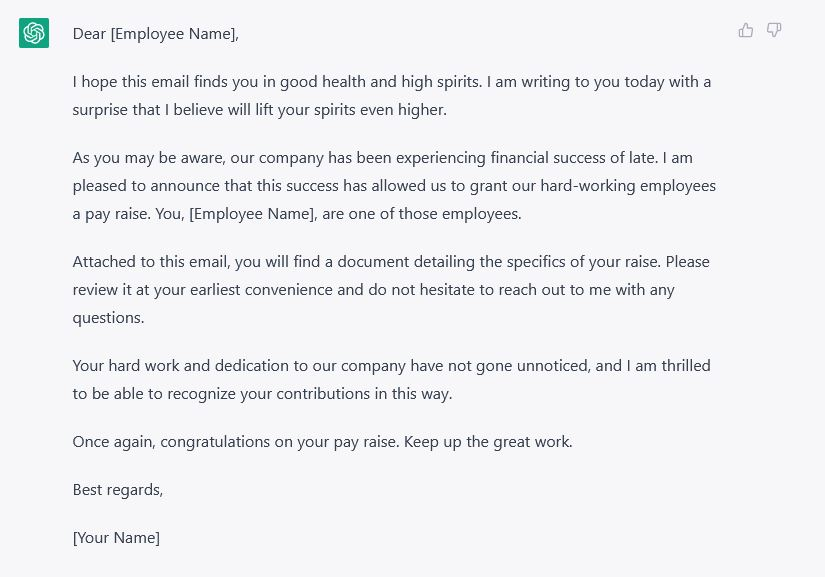 Phishing Attacks
More sophisticated, better at impersonation, challenging to detect

Deepfakes
Impersonating company representatives, government officials, celebrities, etc.
Deepfake attacks using “face swap” technology to bypass remote identity verification were up 704% in 2023

Undetected Malware 
Goes largely undetected by standard endpoint monitoring and anti-virus software
$25 MILLION DEEPFAKE SCAM – FEBRUARY 2024
Multinational company’s Hong Kong office recently fell victim to a deepfake scam which resulted in a $25 million loss.
Scam recreated company’s CFO and other employees in a video conference call and instructed an employee to transfer funds.
All participants on the call were fabricated individuals – except the victim that transferred the funds.  
The fraud was initially uncovered following a phishing attempt where employee in finance department received an email from the CFO instructing a secret transaction.  
Employee then completed 15 transfers to 5 different bank accounts.
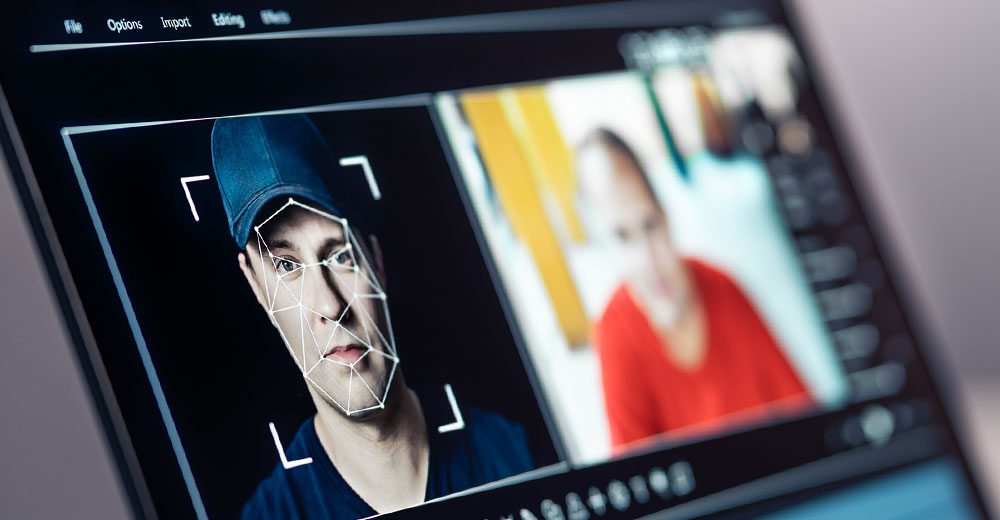 Assessing AI Tools
ASSESSING AI TOOLS
Is the use case internal or client facing?
What data will you be providing to the tool?
What output are you seeking and how will you use it?
What is the use case?
What are you licensing?
How do you assess the AI tool and what integrations are needed?
Is the model general purpose or specific purpose that aligns with you use case?
Does the model sit on top an LLM (ChatGPT, Anthropic, etc.)?
Understanding the Technology
Primary Risk Areas
Model Training, Validation, Maintenance
IP Ownership
Data Privacy, Retention, Detention
Information Security
Bias, Discrimination, Hallucinations
[Speaker Notes: Alex]
MODEL TRAINING, VALIDATION, AND MAINTENANCE
What datasets were used to train the tool?
Does the vendor maintain documentation?
Is the LLM trained on an open or closed model?
Is it comprehensive or are there potential gaps?
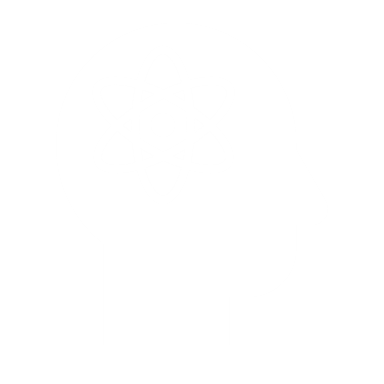 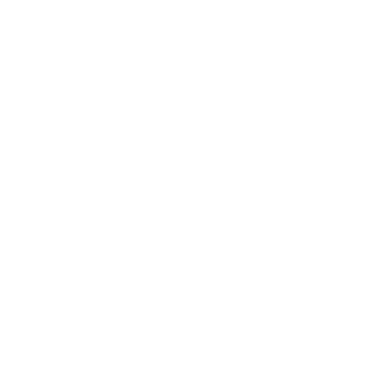 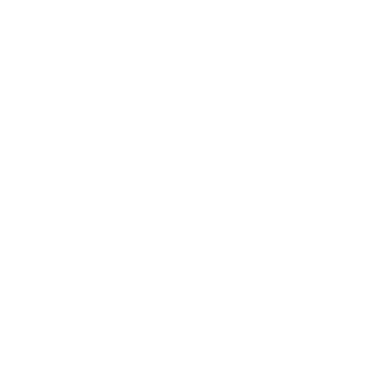 What controls are in place?
Assurances of no biased or prohibited content? How often is dataset updated?
Model Type
Model Controls
Training Data
Does the model fit your use case?
Has the application been vetted for how you want to use it?
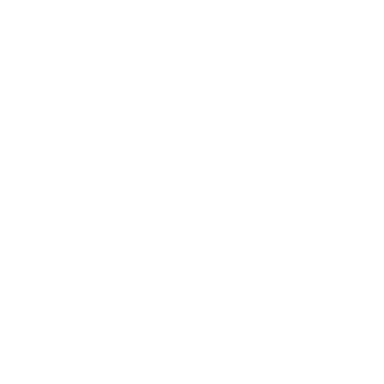 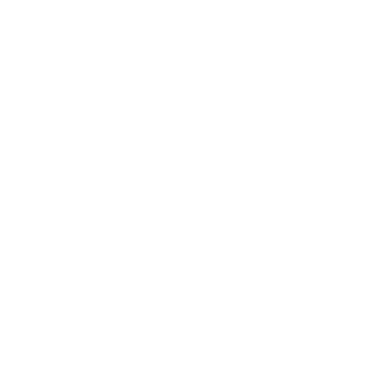 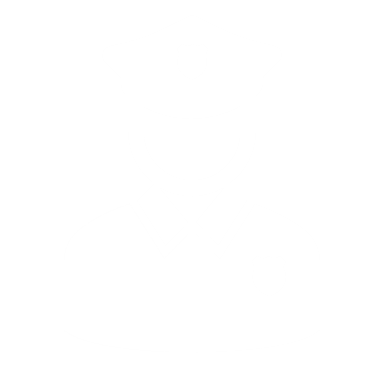 Hallucinations
How often does the algorithm produce hallucinations?
Vetting Use Case
Hallucinations
Oversight Processes
Oversight Processes
What processes are in place to safeguard against inaccurate outputs / validation of outputs?
ADDITIONAL VETTING CRITERIA
Privacy
Ensure that inputs are not used to train underlying models
Will any data collected by the tool be sold or shared with any third-parties (including foundational model providers)
How are prompts logged?  Can they be attributable to specific users/organizations?
How long will input data and/or prompts be retained? Is personal information deidentified?
Deletion protocols

IP + Information Security 
Ensure necessary IP rights – including ownership of outputs
What security controls does vendor have in place to protect access to data?
Has the vendor performed a risk assessment and/or have third-party validation of the application?

Bias, Discrimination, and Hallucinations
Does vendor use Retrieval-Augmented Generation (RAG) to reduce risk of hallucinations?
Do the results include citations to the source materials for review and verification?
What levels of human oversight are used to ensure it is operating properly?
NEGOTIATING AI VENDOR AGREEMENTS
Clients should review potential AI vendors through their usual vendor diligence process, including IT and InfoSec.
You must understand the particular engagement and service/technology being provided (e.g., custom development, model-as-a-service, etc.):
Consider updates, support, maintenance, etc.
Restrict the vendor’s data processing rights where applicable:
Review data use agreements, data processing agreements, data licensing agreements, etc., with AI-related issues in mind; and
Consider whether it is appropriate for the client’s input data to be used as training data to improve the model.
Obtain commitments that the vendor will provide all information necessary to fulfill applicable legal obligations (e.g., notice and transparency obligations).
Review and negotiate the representations/warranties, risk, and liability terms with AI-specific issues in mind, including with respect to IP infringement, compliance, etc.
RISK MANAGEMENT – AI AND DATA GOVERNANCE
People, Processes, Technologies
Governance and AI management.
Review and update policies regarding data use and information management.
Consider contractual obligations regarding data usage.
Develop procurement standards for AI-based technologies.
Train employees, particularly regarding use of information.
Privacy Notice Revisions
Data processing activities should be described and be easily accessible.
Individuals should be able to understand the disclosures regarding the AI systems' methods, accuracy, data retention, and use.
Regularly update and review policies, accounting for changes in the law and operations.
Processes and procedures for decommissioning and phasing out AI systems.
Processes for monitoring, reporting, and responding to errors and incidents.
Whoops!!! – Cautionary Tales
INCONSISTENT RESPONSES + BIAS
Recent study led by researchers at Carnegie Mellon tested several models to see how they would respond to questions on controversial topics.
Topics included social welfare, LGBTQ+, surrogacy, and more.
Researchers found a “significant variation in the values conveyed by model responses, depending upon culture and language.”  
 Some questions triggered refusals where the models didn’t answer.  
Potential factors include:
Political pressures
Culture
Personnel annotating training data
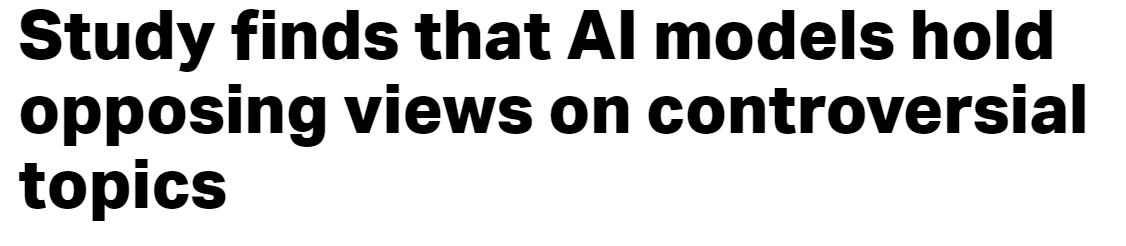 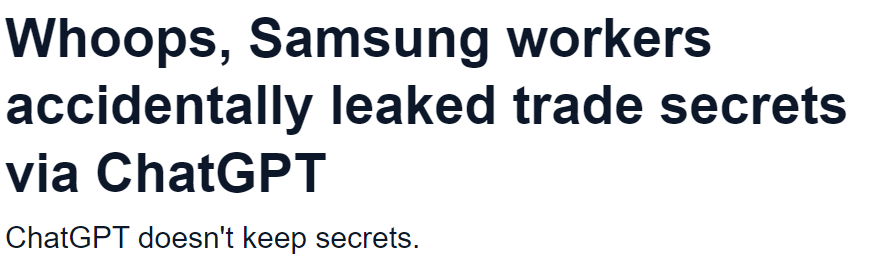 Samsung employees accidentally shared confidential information while using ChatGPT for help at work. 

Samsung's semiconductor division has allowed engineers to use ChatGPT to check source code. In one instance, an employee pasted confidential source code into the chat to check for errors. Another employee shared code with ChatGPT and "requested code optimization." A third, shared a recording of a meeting to convert into notes for a presentation. 

That information is now out in the wild for ChatGPT to feed on.

Samsung has since banned ChatGPT use.
SAMSUNG PROPRIETARY DATA
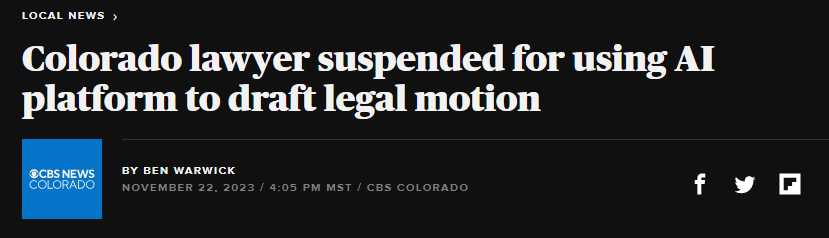 A Colorado lawyer was suspended for a year for using ChatGPT to draft a legal document.
The lawyer “cited case law that he found through the artificial intelligence platform ChatGPT" to draft a motion in a civil case in May of 2023. The platform then produced cases that were incorrect and fictitious.
The judge asked the attorney about possible inaccuracies and the attorney attributed the mistakes to a legal intern. Six days after the hearing, he filed an affidavit explaining that he used the AI platform when he drafted the motion.
The presiding judge noted that the attorney violated several Rules of Professional Conduct.
ANOTHER
LAWYER DISCIPLINED FOR CHATGPT USE
A federal judge ordered two attorneys to pay $5,000 fines after they submitted legal briefs using bogus case citations invented by the AI chatbot ChatGPT.
 The judge called the briefing “legal gibberish,” generated by ChatGPT.
“In researching and drafting court submissions, good lawyers appropriately obtain assistance from junior lawyers, law students, contract lawyers, legal encyclopedias, and databases such as Westlaw and LexisNexis,” Castel wrote in his order. “Technological advances are commonplace and there is nothing inherently improper about using a reliable artificial intelligence tool for assistance…But existing rules impose a gatekeeping role on attorneys to ensure the accuracy of their filings.”
The attorneys admitted to not understanding how ChatGPT worked.
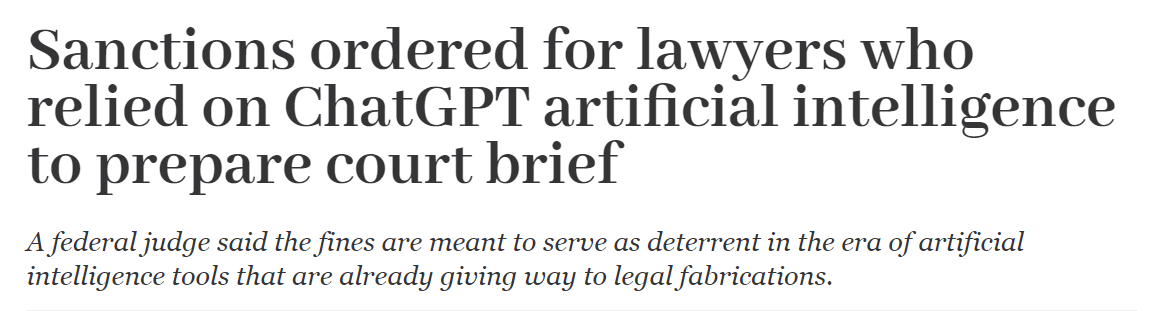 LAWYERS DISCIPLINED FOR CHATGPT USE
ABOUT US
BAKER DONELSON’S DATA PROTECTION, PRIVACY, AND CYBERSECURITY TEAM
WHAT WE DO
Overview of Proactive Services
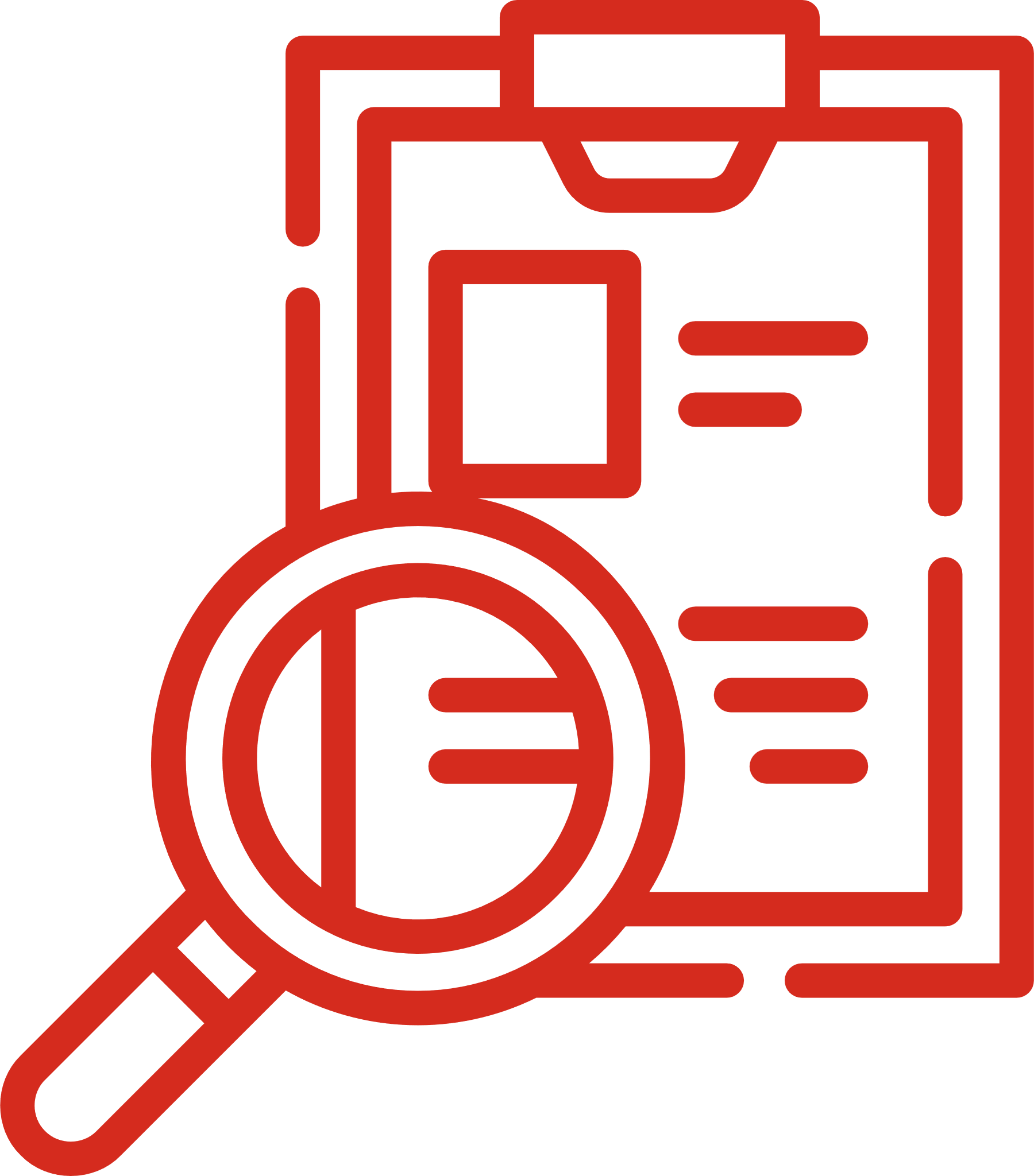 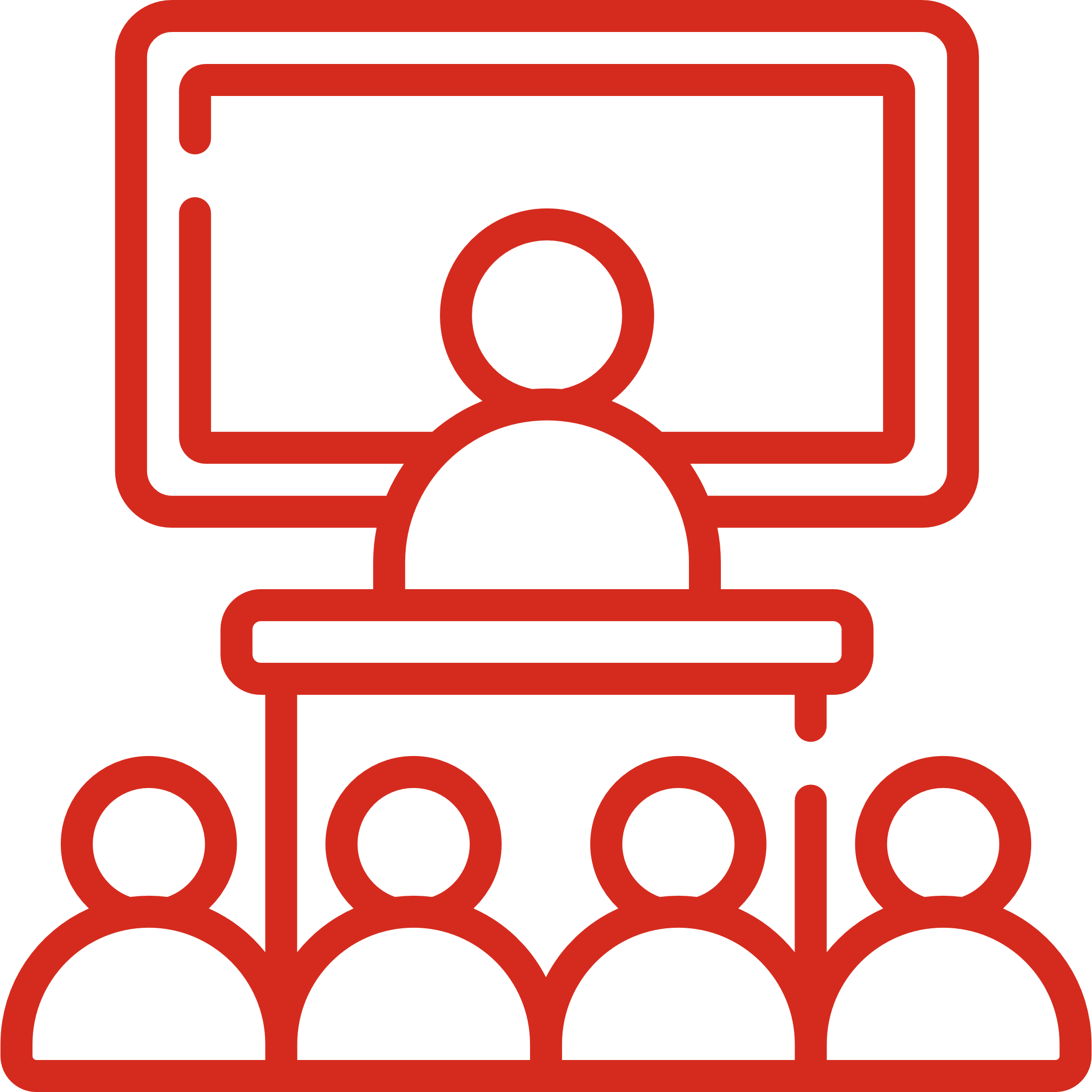 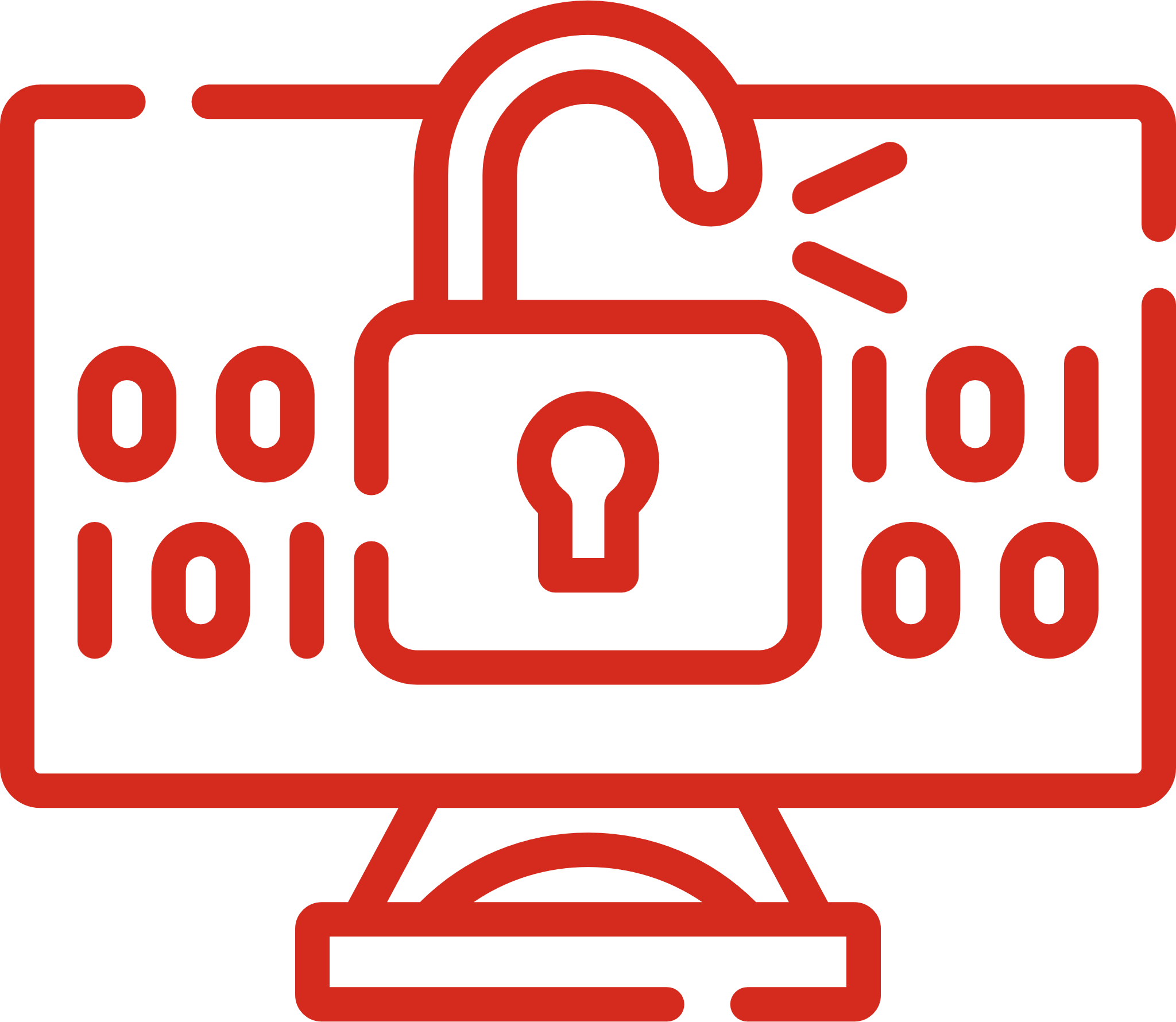 Data privacy and information security compliance plans
Website privacy policies and terms of use
Incident response planning
Tabletop exercises
Board level and c-suite training and guidance
Business continuity and disaster recovery plans
International data transfer & data protection agreements
Document retention and destruction plans
Due diligence review for mergers and acquisitions
Cyber coverage analysis 
Vendor agreement preparation and review
Crisis Communications
Employee training
Employment and social media considerations
Data Privacy Compliance
Cybersecurity Readiness
Tabletop Exercises & Breach Simulations
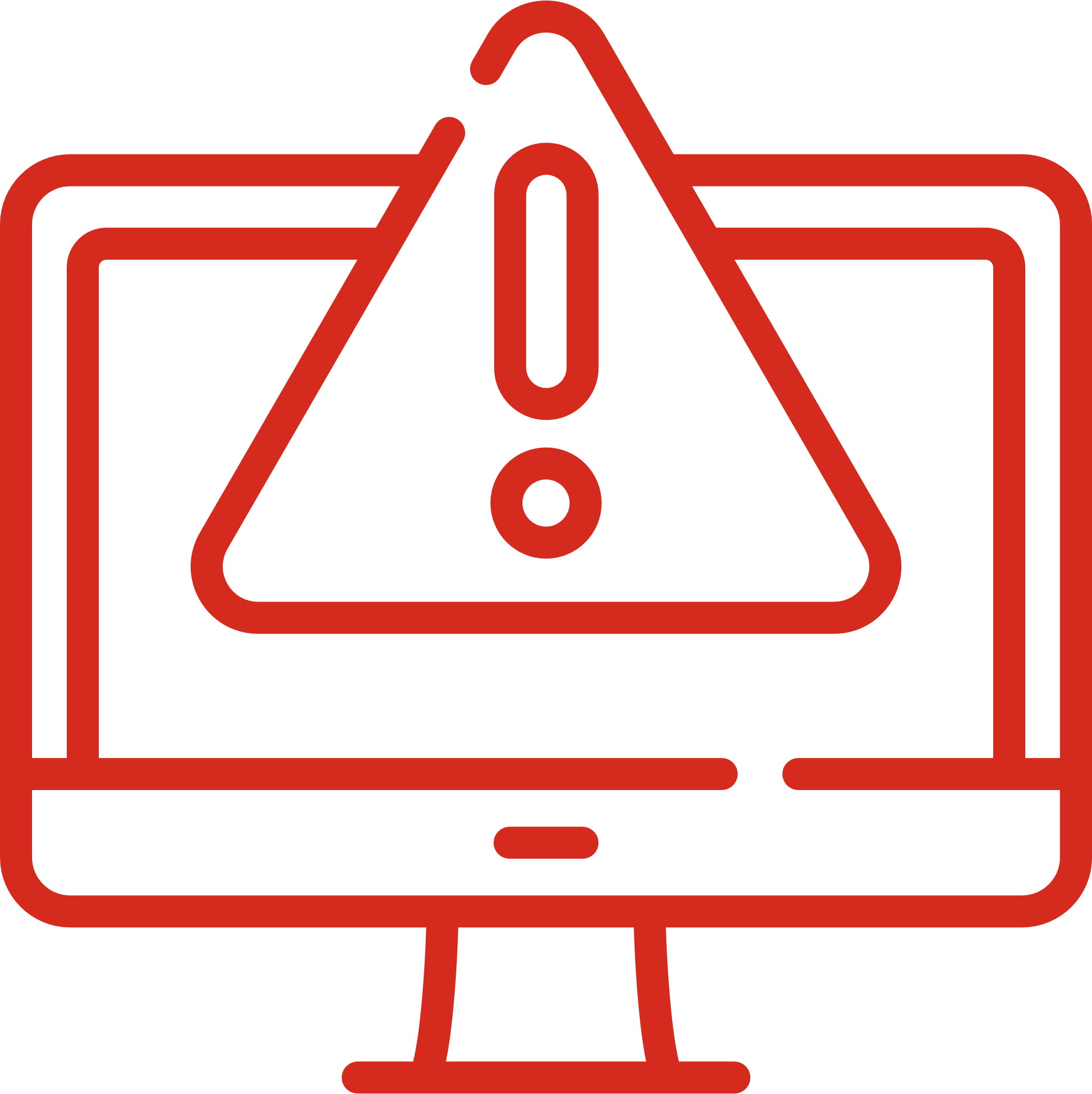 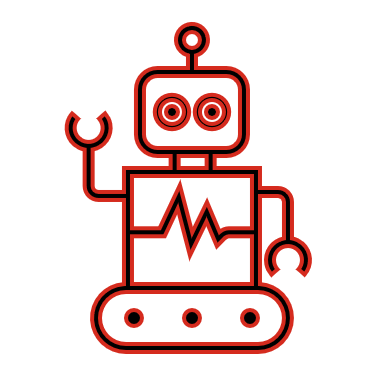 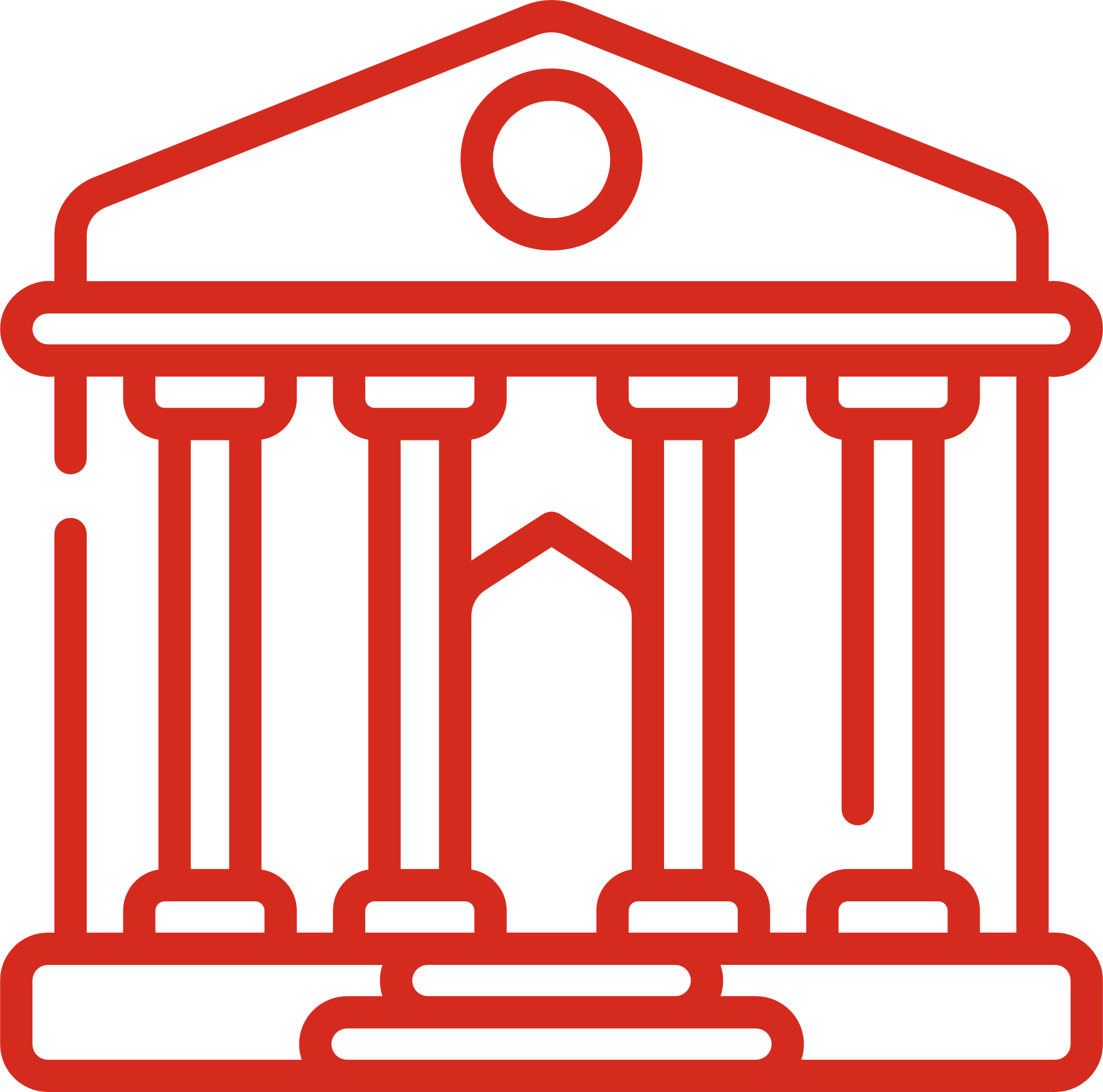 Data Incident and Breach Response
Regulatory Enforcement and Litigation
Artificial Intelligence & Emerging Technologies
Matt White is co-chair of the Firm's Financial Services Cybersecurity and Data Privacy Team, and a member of the firm’s Incident Response Team, which has been named an Authorized Breach Coach® by NetDiligence.  He regularly advises clients on a wide range of cybersecurity and data privacy matters, including compliance, policies and procedures, training, incident response, regulatory investigations, and litigation.
 
He is a Certified Information Privacy Professional (CIPP/US, CIPP/E), a Certified Information Privacy Technologist (CIPT), and a Certified Information Privacy Manager (CIPM). Matt is also a Payment Card Industry Professional (PCIP). His practice focuses on representing financial institutions, including banks, credit unions, lenders, Fintechs, insurance companies, InsurTechs, investment advisory firms, and broker-dealer firms, as well as other highly regulated businesses. He counsels clients on all aspects of privacy and cybersecurity, including litigation and breach response, privacy compliance, transactional diligence, and the defense of regulatory actions.  Matt particularly focuses on helping businesses implement policies, procedures, and best practices concerning data privacy and security, and assisting clients in strategically navigating through cyber incidents and litigation.
 
Matt also provides strategic advice to his clients concerning artificial intelligence (AI), blockchain technology, smart contracts, cryptocurrencies, and other digital assets including non-fungible tokens (NFTs). He provides sophisticated and knowledgeable counsel on the novel issues clients encounter in this rapidly evolving space.
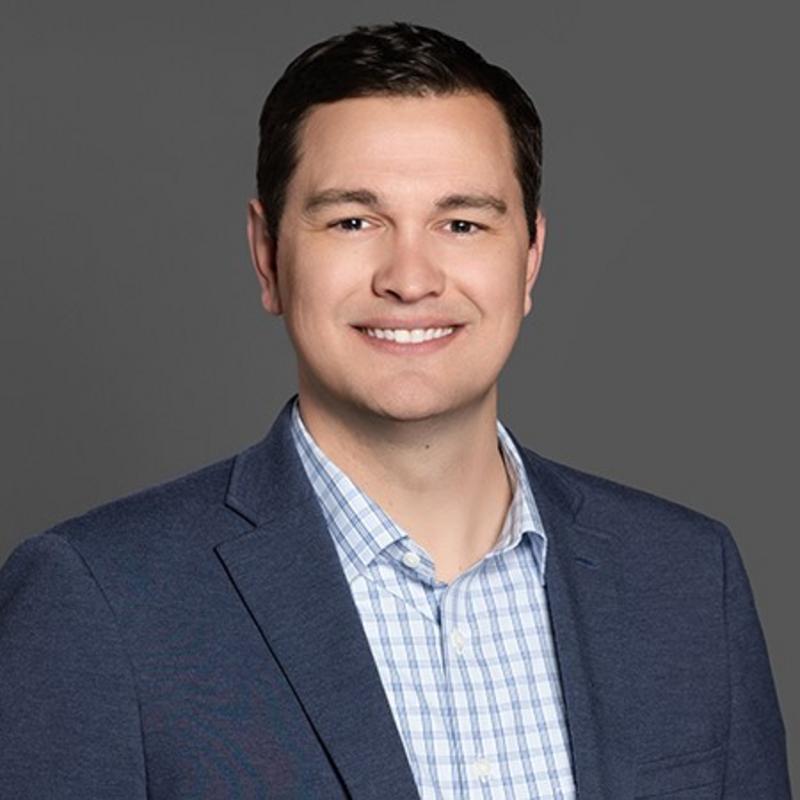 Matt White, AIGP, CIPP/US, CIPP/E, CIPT, CIPM, PCIP
Shareholder
Memphis, TN
901.577.8182
mwhite@bakerdonelson.com
www.bakerdonelson.com
@BakerDonelson
@Baker-Donelson
@Baker_Donelson